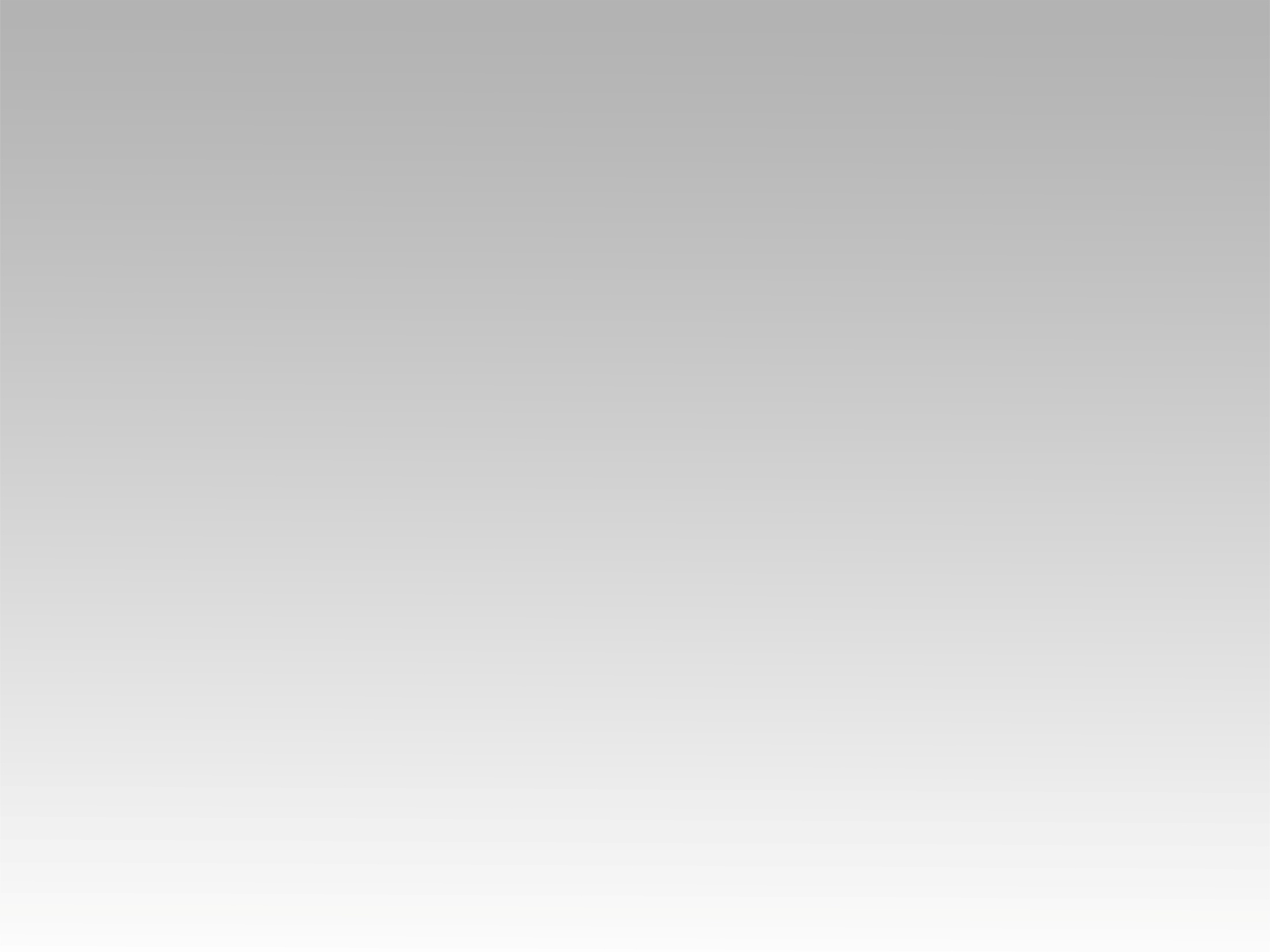 تـرنيــمة
المحبة تتأني
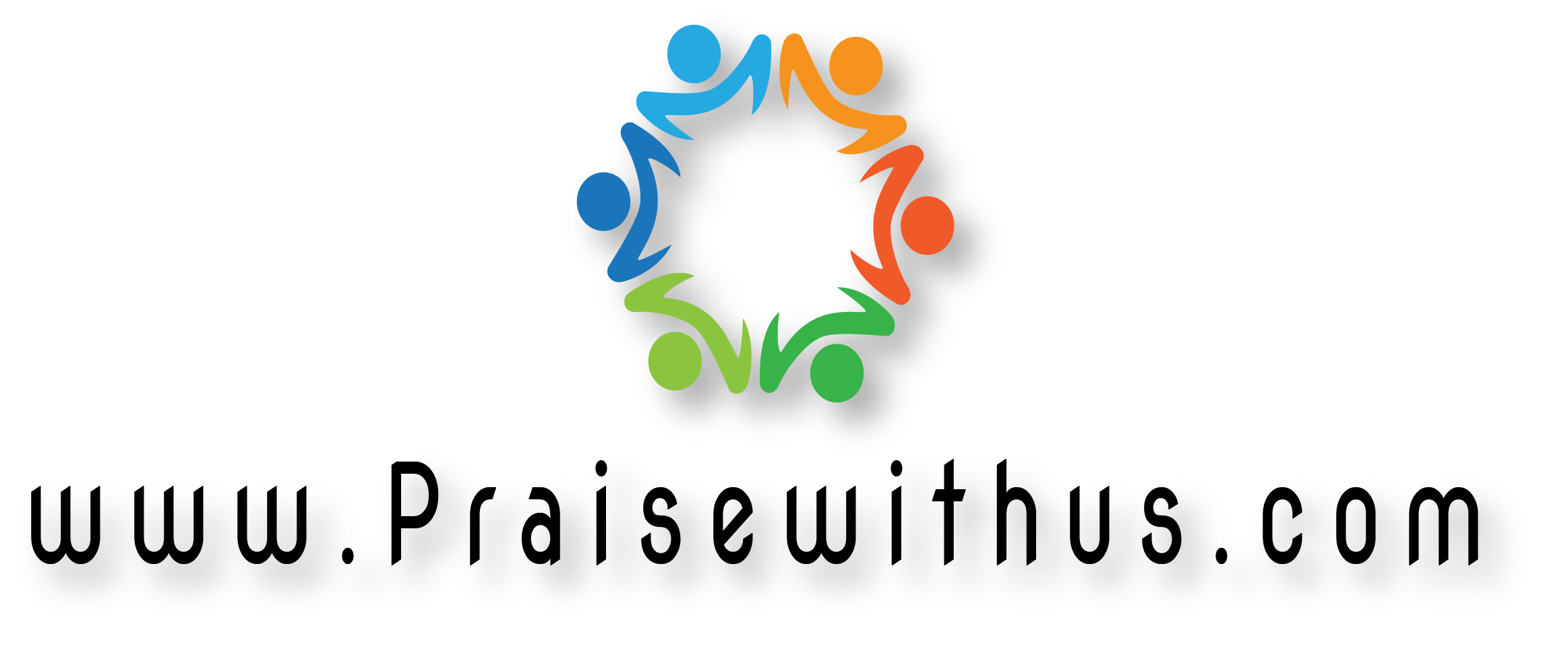 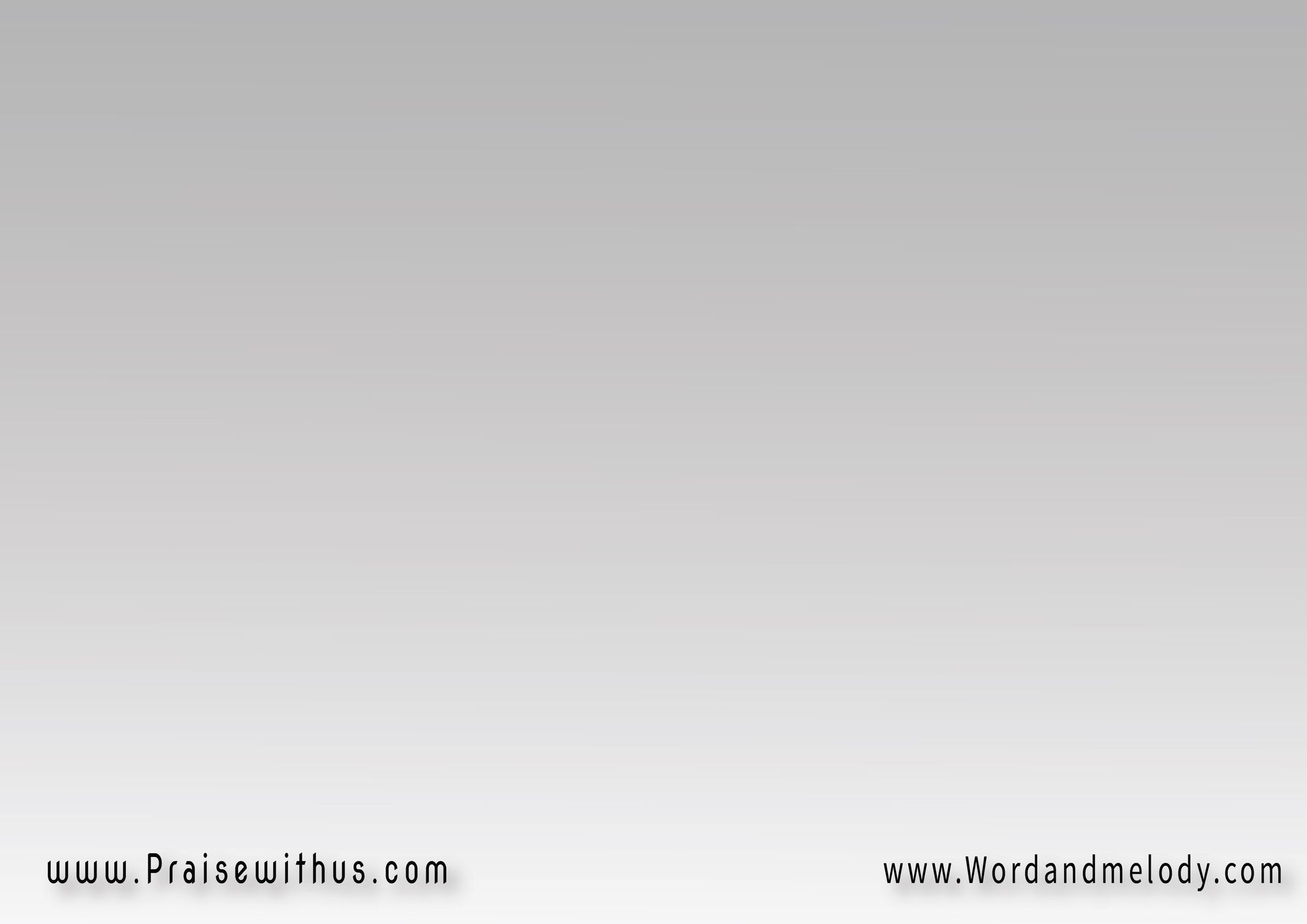 1- المحبة تتأنيوكمان هي ترفقالمحبة لا تحتدبل هي دايما تشفق
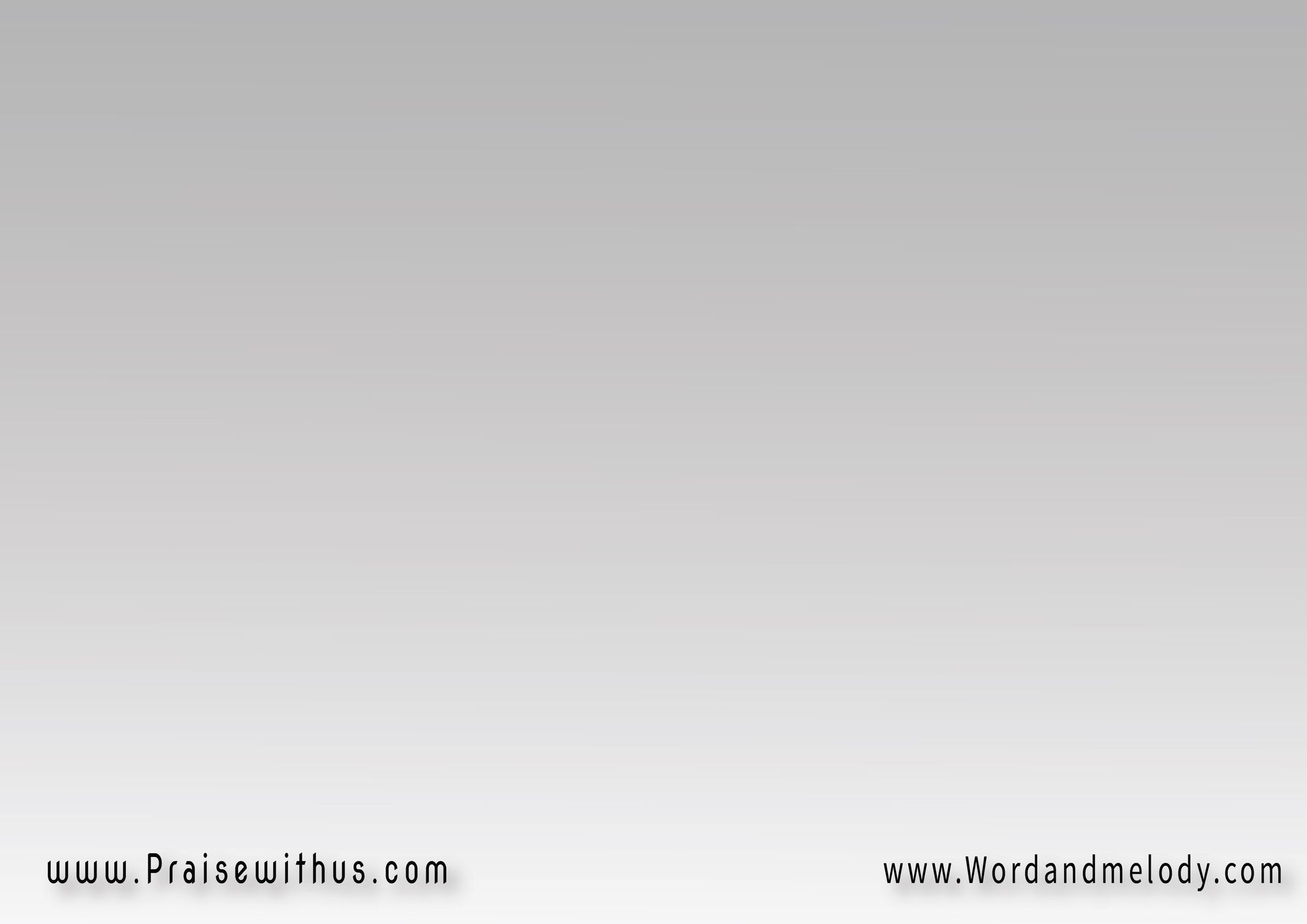 ربي امنحني حبكربي اعطني قلبكامنحني حبك ياربوارويني من نبع الحب
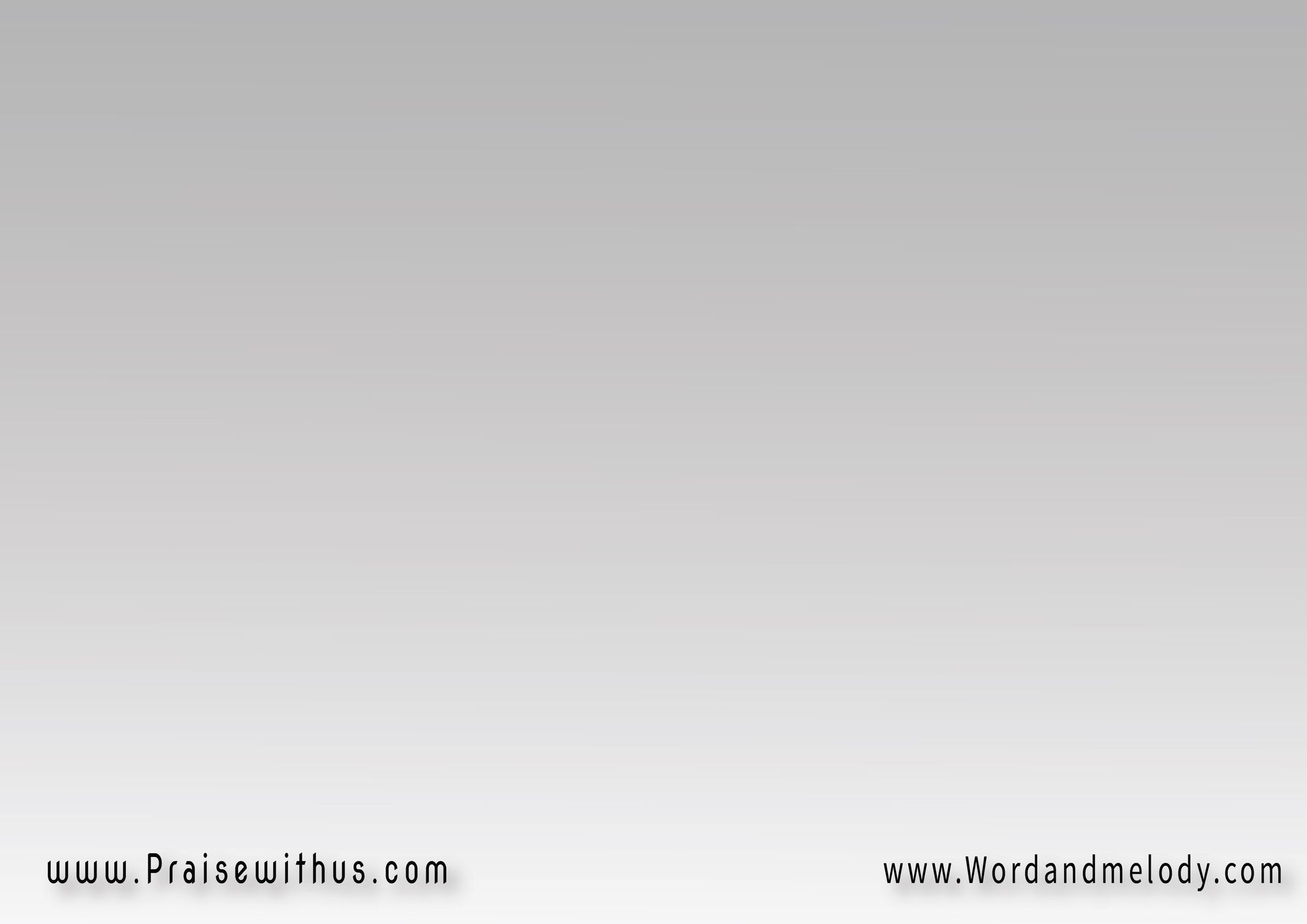 2- المحبة تحتملوتصبر على كل شئوهي لا تظن السوءبل تصدق كل شئ
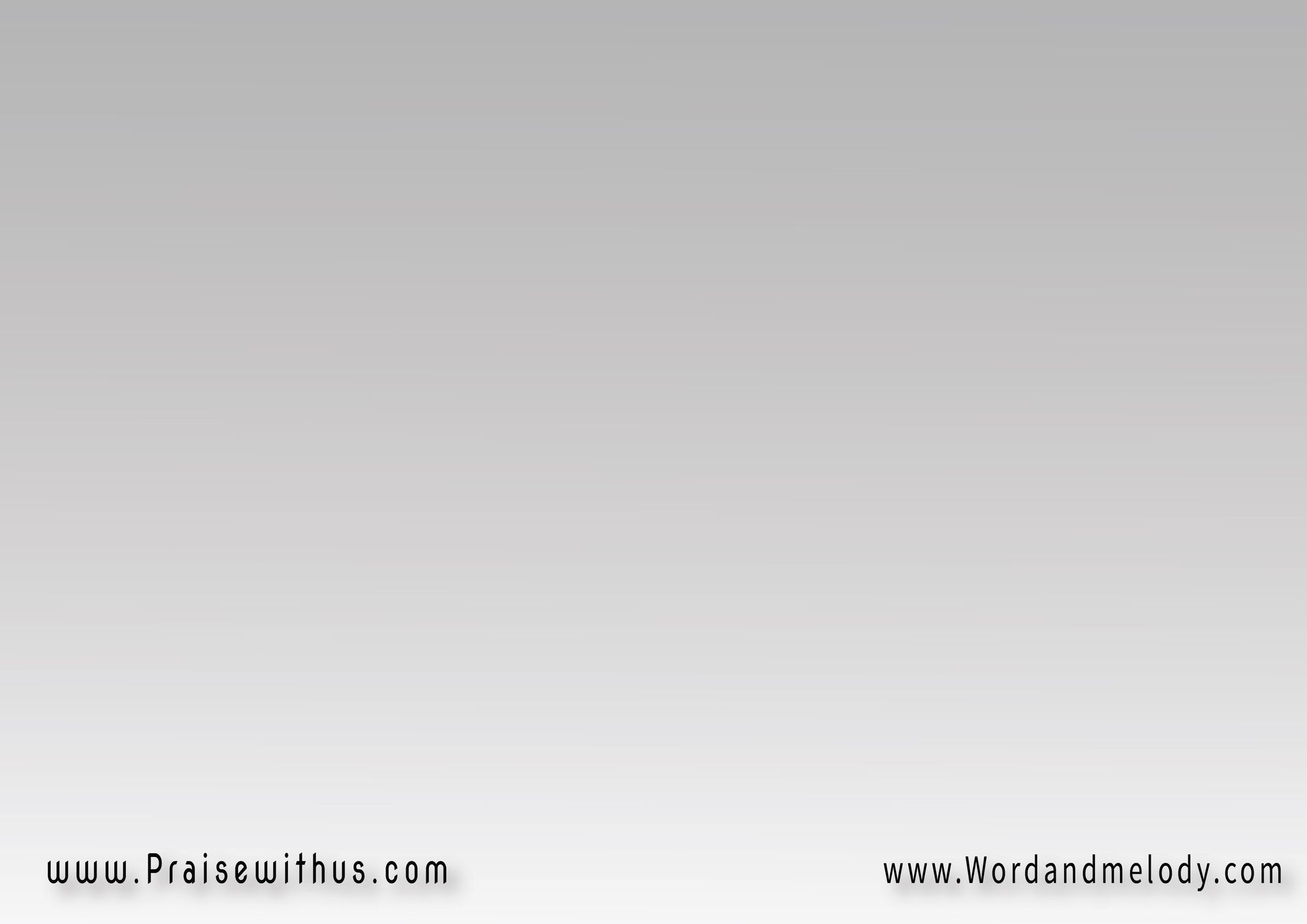 ربي امنحني حبكربي اعطني قلبكامنحني حبك ياربوارويني من نبع الحب
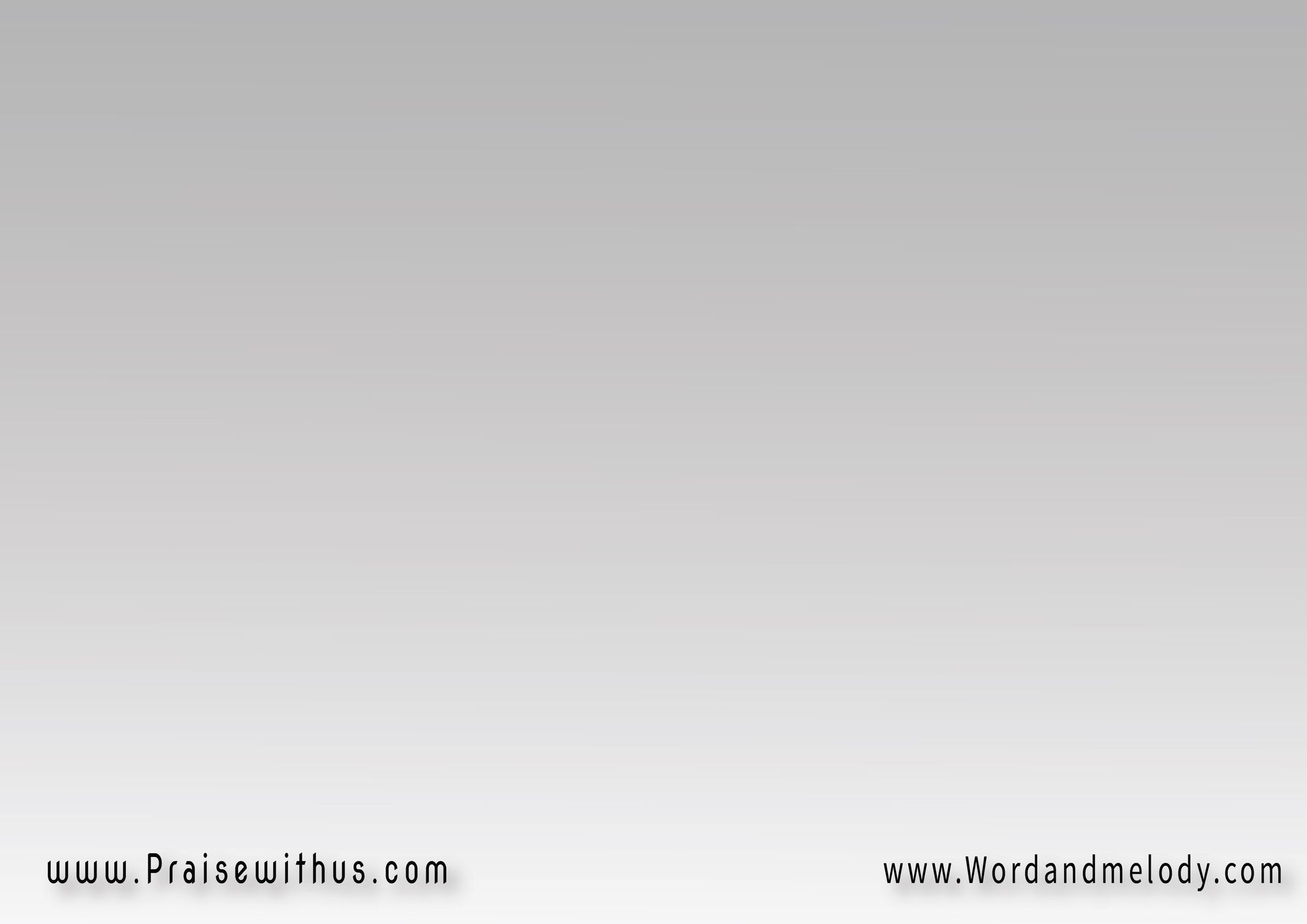 3- نحن نعلم انناحقا قد انتقلنامن الموت الى الحياةعلشان بنحب الاخوة
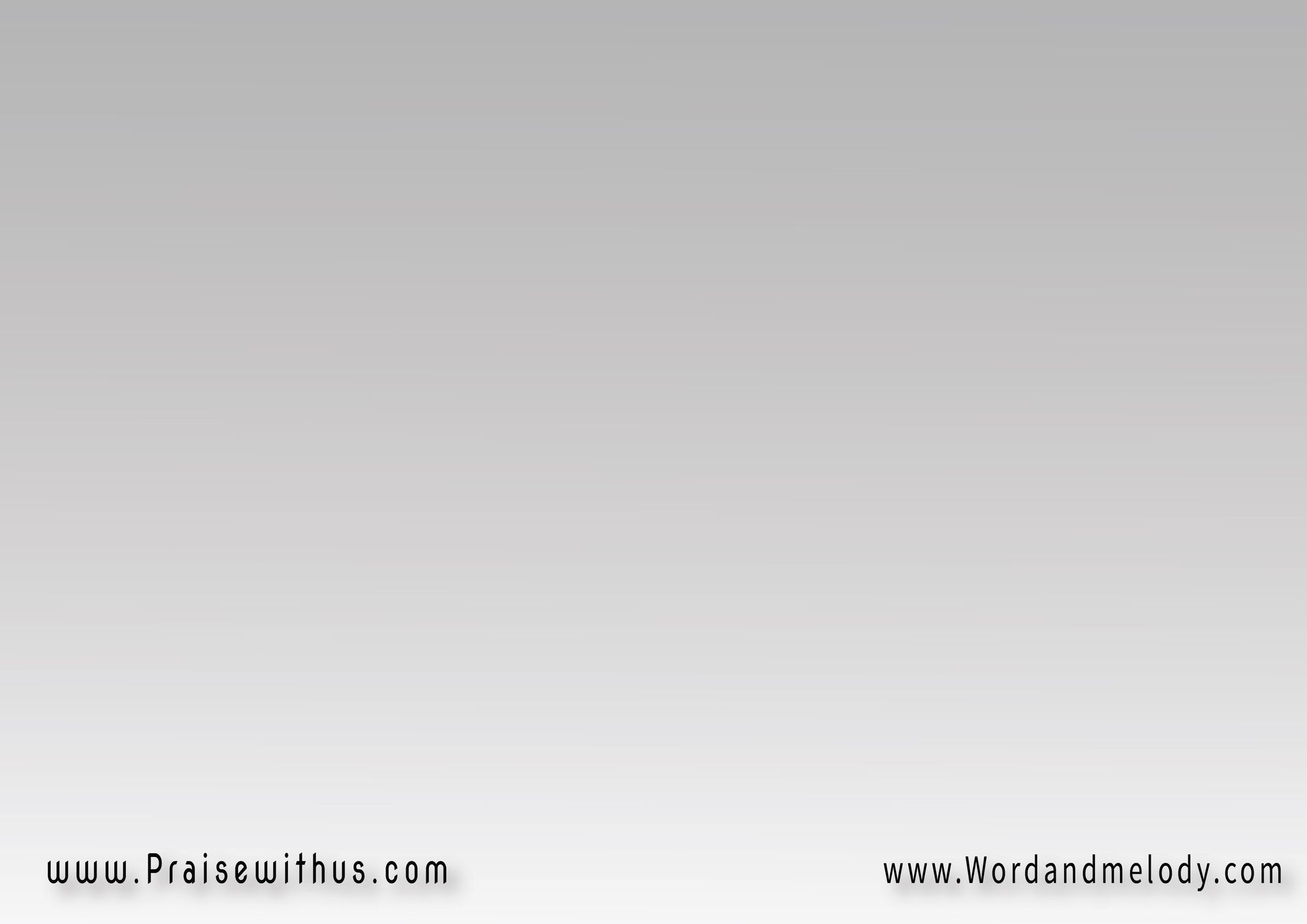 ربي امنحني حبكربي اعطني قلبكامنحني حبك ياربوارويني من نبع الحب
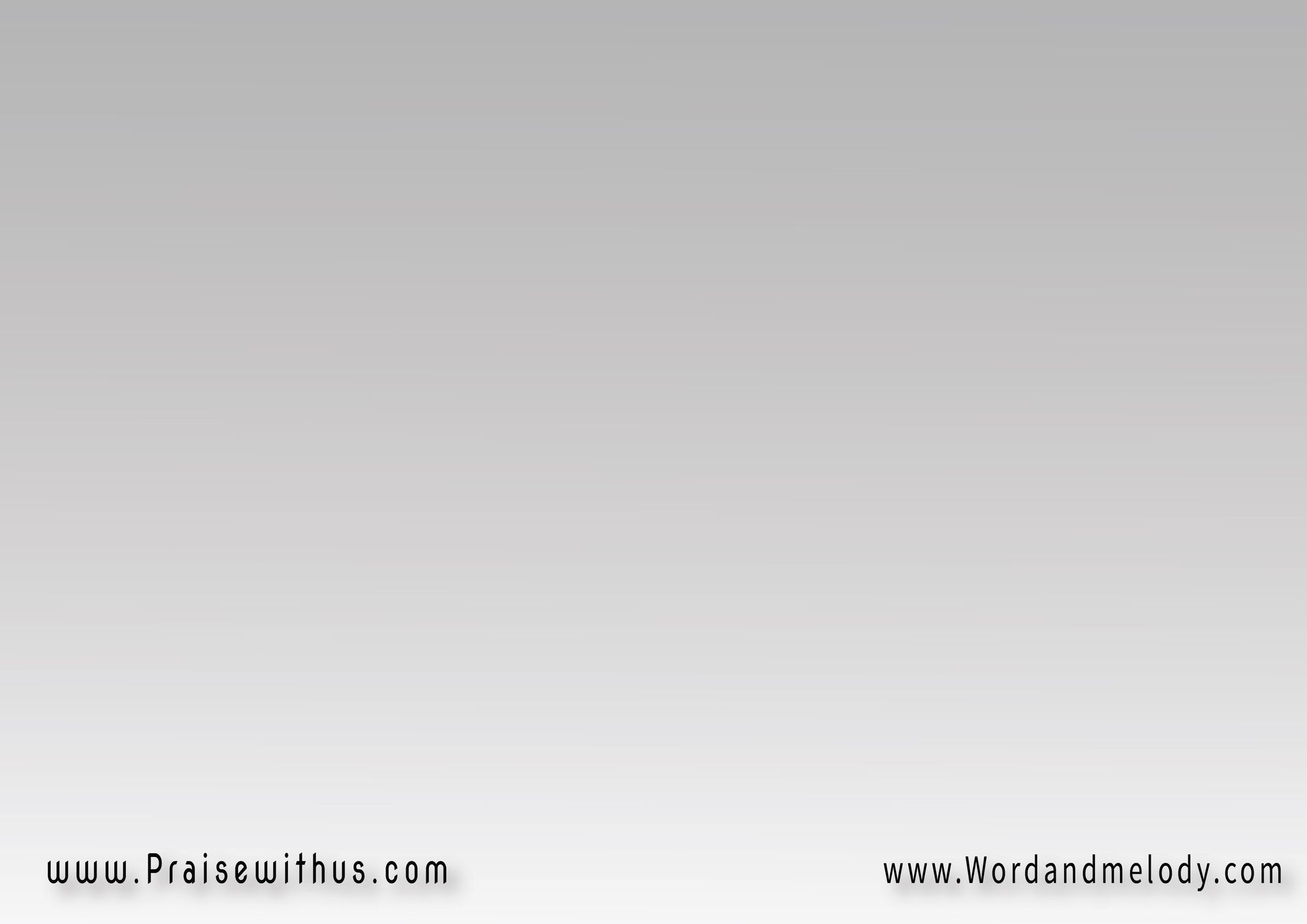 4- لا تكن محبتنابالكلام ولا باللسانبل تكن محبتنابالعمل والحق كمان
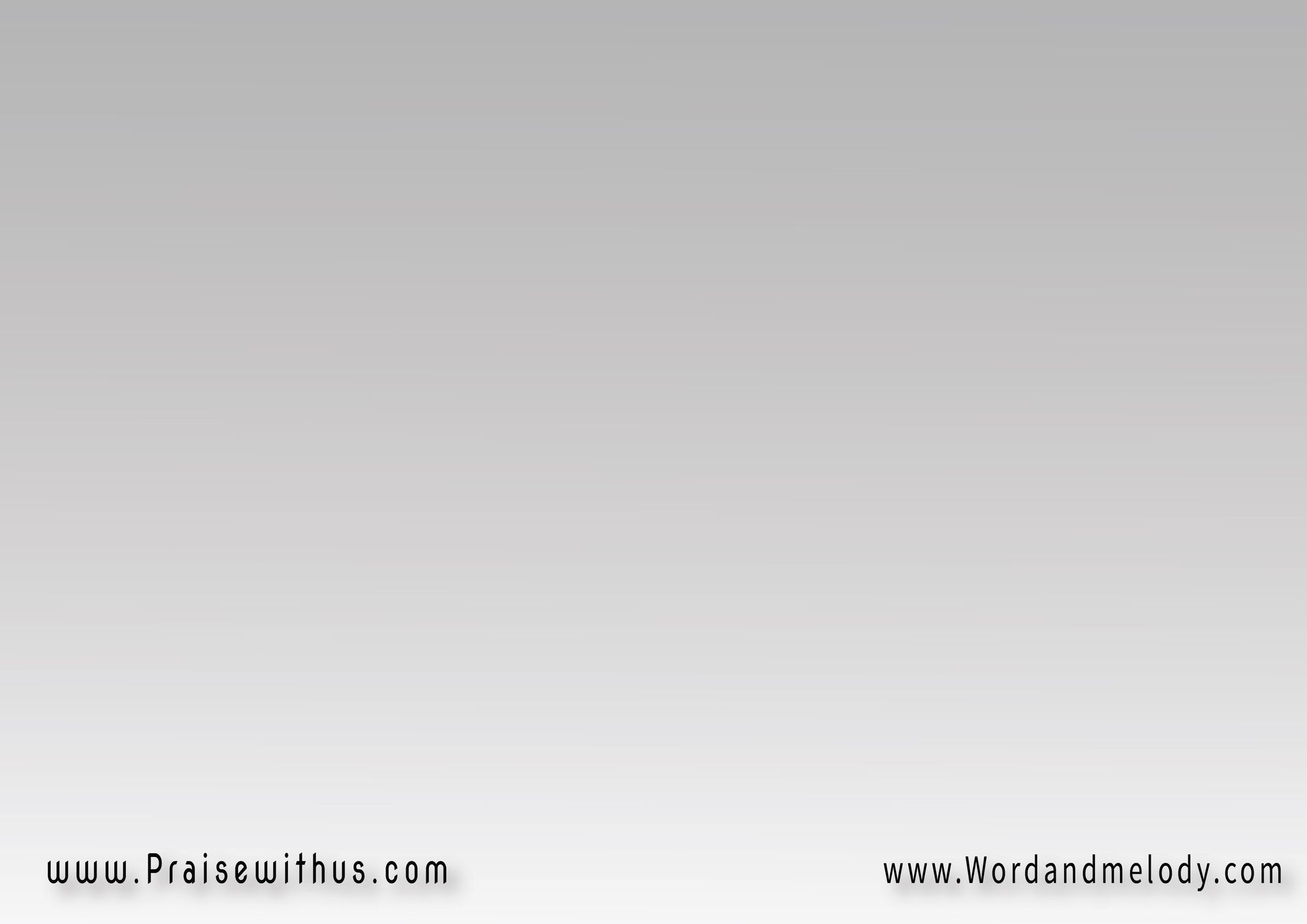 ربي امنحني حبكربي اعطني قلبكامنحني حبك ياربوارويني من نبع الحب
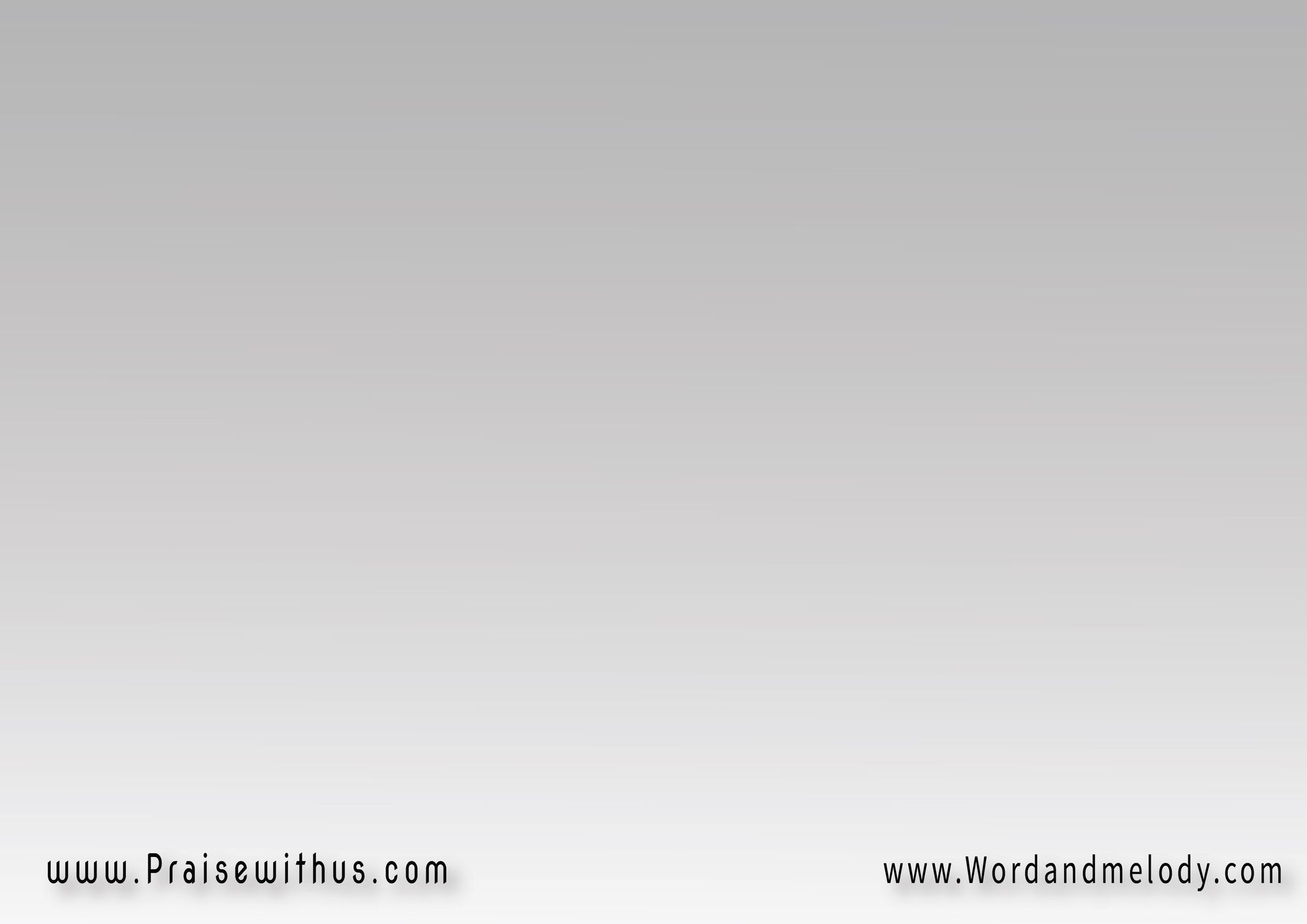 5- بهذا يعرف الناساننا تلاميذ الربان كان لنا نحن حببعضنا بعضا م القلب
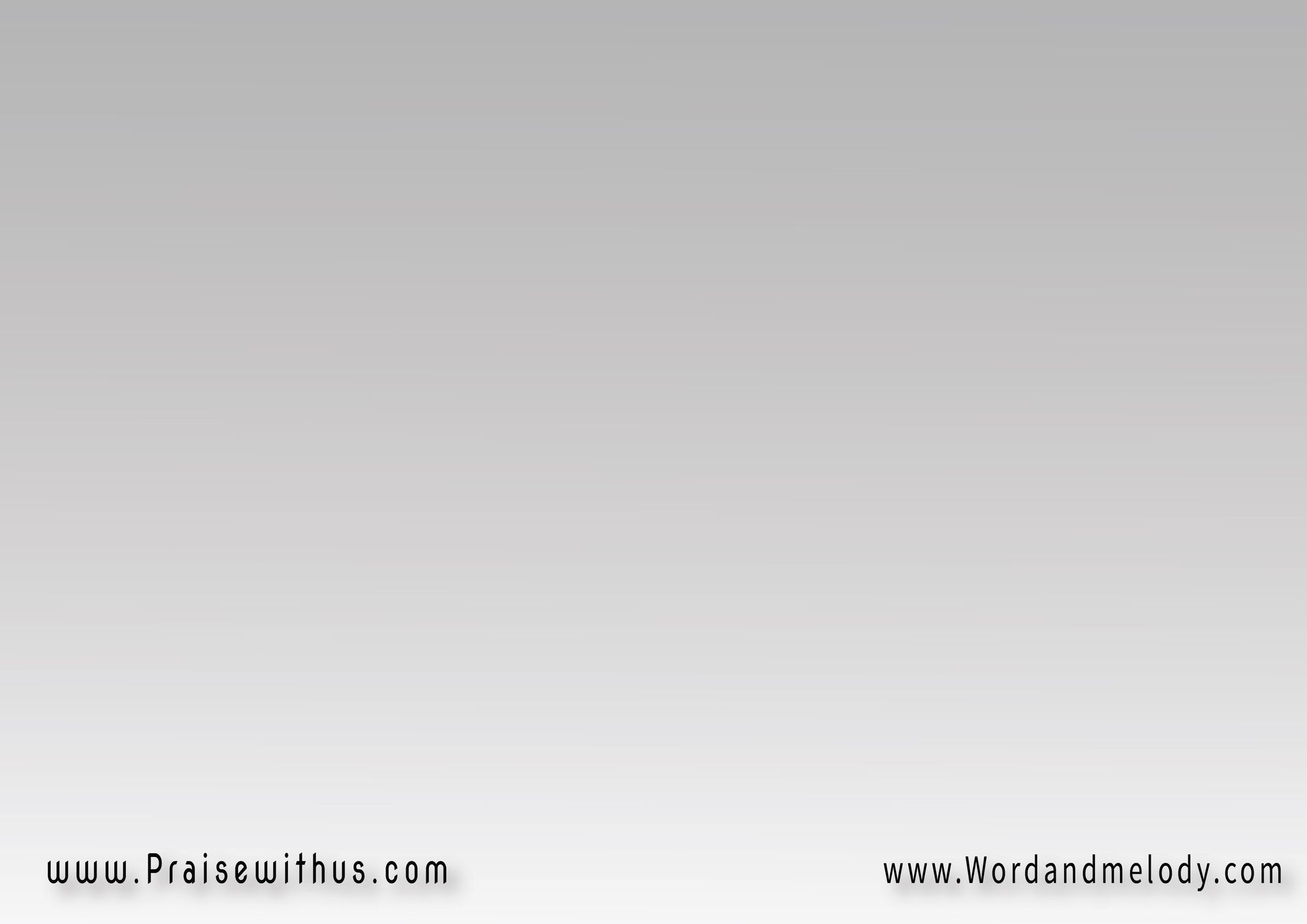 ربي امنحني حبكربي اعطني قلبكامنحني حبك ياربوارويني من نبع الحب
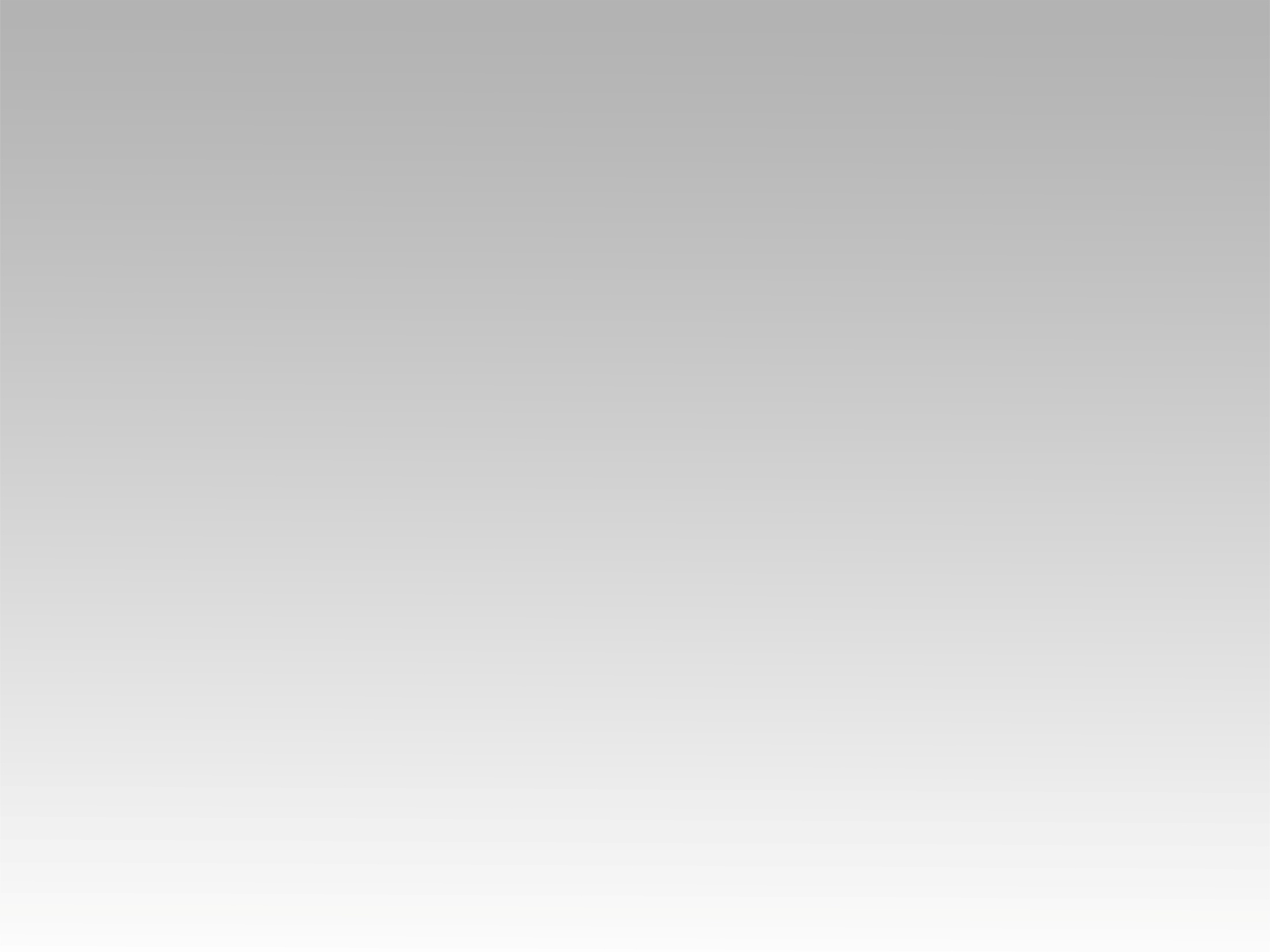 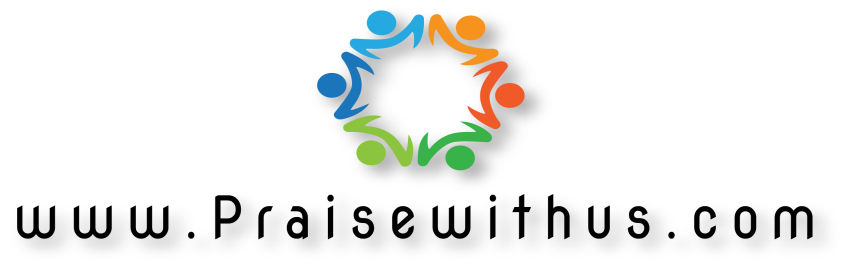